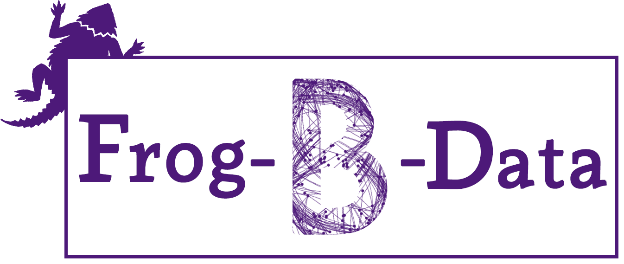 Big Data is a Big Deal!
Our Team
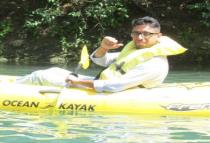 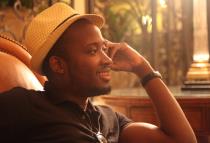 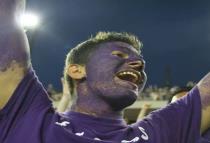 SUSHANT AHUJA

Project Lead
Algorithm Design Lead
CASSIO CRISTOVAO

Technical Lead
Website Architect
SAMEEP MOHTA

Documentation Lead
Testing Lead
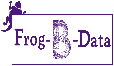 Contents
1. Project Overview
Project Background
Our Agenda
Project Purpose, Goals and Requirements
Project Support Environments
Project Technologies
2. Apache Hadoop and Spark
Apache Hadoop
Apache Spark
Difference between Hadoop and Spark
Cluster
Problems We faced
3. Our Schedule
Iteration 1
Benchmarks
Screenshots
Schedule
Project Risks and Measures
Iteration 2
Iteration 3 & 4
Our Accomplishments till date
Our Christmas Break Plans
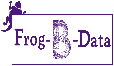 Section 1: Project Overview
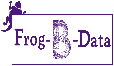 Project Background
Big Data Revolution
Phones, tablets, Laptops, Computers
Credit Cards
Transport Systems
   Smart Data
   Recommendation Systems
Netflix, Amazon, Facebook
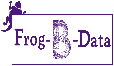 Our Agenda(Problems we are solving)
Gathering Research data for validation
Performance tests in different environments
 Predict data through recommendation systems
 Improve the knowledge and awareness on Big Data at TCU Computer Science Department
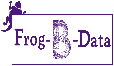 Project Purpose
Test the performances of data mining algorithms in three  environments:
Standalone Java 
Apache Hadoop
Apache Spark
 Mine different sizes of data
 Turning ‘Big Data’ into ‘Smart Data’
Build recommendation system
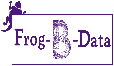 Project Goals
Compare efficiency of 3 different environments
 Validate the Feasibility
 Transform structured query process into non-structured Map/Reduce tasks
 Report performance statistics (3 environments)
Single Node 
Cluster
 Test Master-Slave structure reliability
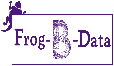 Project Requirements
Provide all information and guidelines to set up:
Hadoop Map/Reduce (Single & Cluster)
Spark (Single & Cluster)
 Generate a comparable output file for each test
 Build recommendation systems based on the experience our team acquired
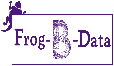 Project Support Environment
Six Linux machines, each running Ubuntu 15.04 
 Cluster:
One master node for Hadoop and Spark each
Two slave nodes for Hadoop and Spark each
 Eclipse IDE
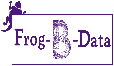 Project Technologies
Java Virtual Machine
 Apache Hadoop
 Apache Spark
 Maven in Eclipse for Hadoop and Spark
 Mahout on Hadoop systems
 MLlib on Spark systems
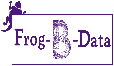 Section 2: Apache Hadoop and Spark
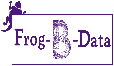 Apache Hadoop
Born out of the need to process an avalanche of data
 Open-source software framework
 Was designed with a simple write-once storage infrastructure
 MapReduce – relatively new style of data processing, created by Google
 Become the go-to framework for large-scale, data-intensive deployments
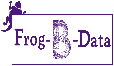 Apache Hadoop
Can handle all 4 dimensions of Big Data – Volume, Velocity, Variety, and Veracity
 Hadoop’s Beauty – efficiently process huge datasets in parallel
 Both Structured (converted) and Unstructured 
 HDFS – breaks up input data, stores it on compute nodes (parallel processing)
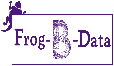 HDFS Segmentation
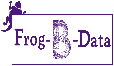 Hadoop Map/Reduce
Map Phase: 
Splits input data-set into independent chunks
Processed in parallel manner – map tasks
Framework sorts the output of map tasks
 Reduce Phase:
Takes input from map function
Performs summary operation
Output stored in HDFS
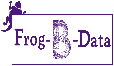 Hadoop Map/Reduce
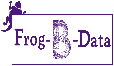 Apache Spark
Open source big data processing framework designed to be fast and general-purpose
 Fast and meant to be ease to use
 Originally developed at UC Berkeley in 2009
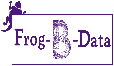 [Speaker Notes: 1-
2-
3-
4-]
Apache Spark
Supports Map and Reduce functions
 Lazy evaluation
 In-memory storage and computing
 Offers APIs in Scala, Java, Python, R, SQL
 Built-in libraries; Spark SQL, Spark Streaming, MLlib, GraphX
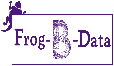 Apache Spark
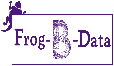 Difference Between Hadoop and Spark
Not mutually exclusive
 Spark – does not have its own distributed system, can use HDFS or others
 Spark – Faster as works “in memory”, Hadoop works in Hard drive
 Hadoop – needs a third-party machine-learning library (Apache Mahout), Spark has its own (MLlib)
 Not really a competition as both are non-commercial, open-source
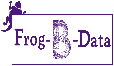 Hadoop Cluster
One master node with two slave nodes, all with same configuration
 Namenode on master, datanodes on slaves
 Still trying to make it work…
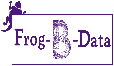 Problems we faced
Developing use-case models
 Setting up a cluster
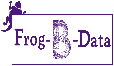 Section 3: Our Schedule
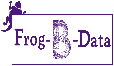 Iteration 1
Setting up 6 Linux machines
Hadoop and Spark on 2 machines as master nodes
2 slave nodes for Hadoop and Spark each
 Initial Software Tests 
Word Frequency Count on all the 3 environments with text files of different sizes (10mb, 50mb, 100mb, 500mb, 1gb, 5gb and 10gb)
Large Matrix Multiplication 
with the following matrix sizes:
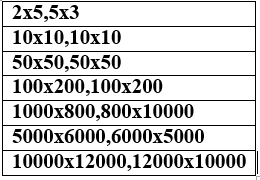 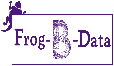 Benchmarks
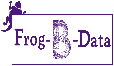 Word Count
All Times in minutes
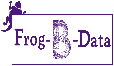 Matrix Multiplication
All Times in minutes
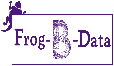 Screenshots
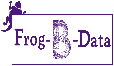 Hadoop
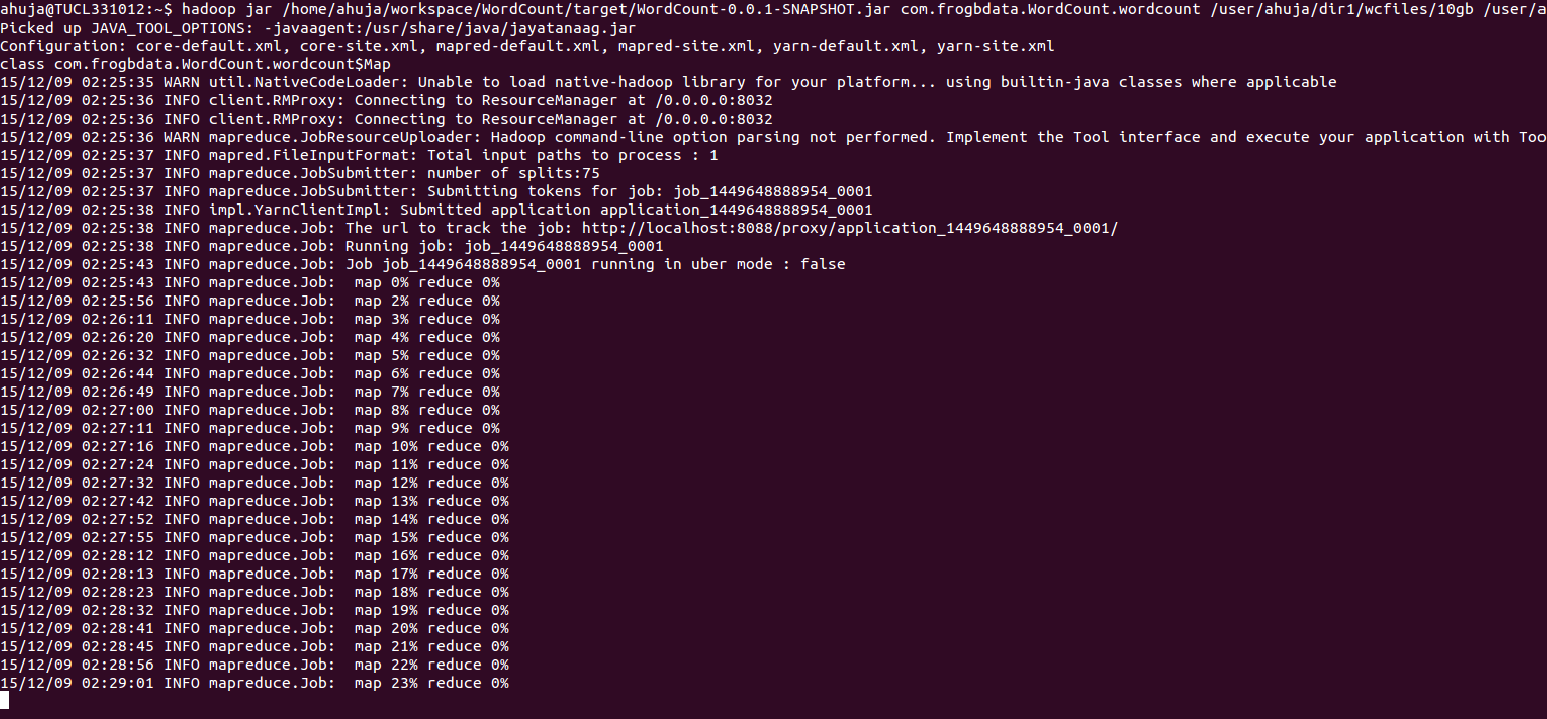 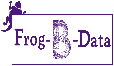 Spark
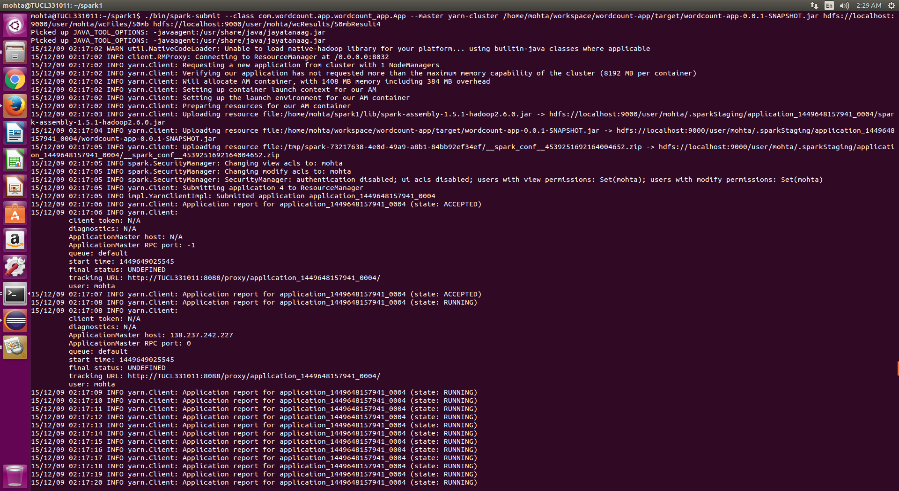 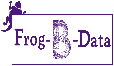 Spark
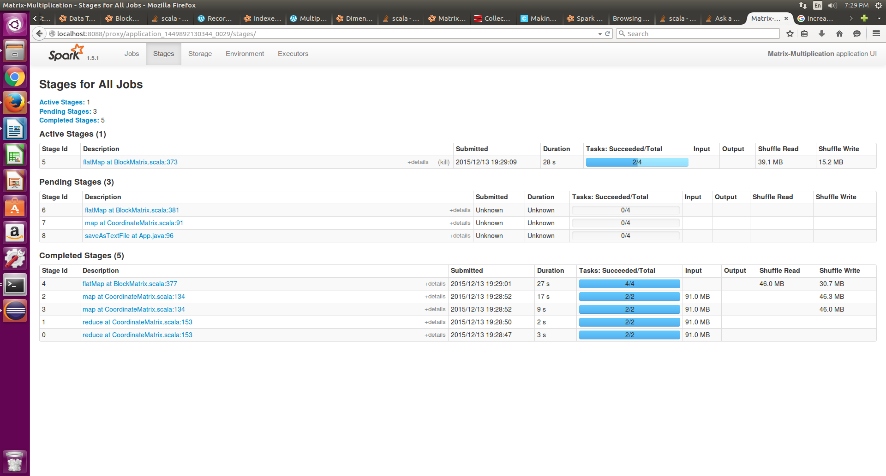 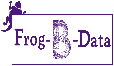 Project Risks and Measures
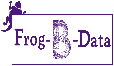 Schedule
Skeleton Website			4 October, 2015
Project Plan v1.1			25 October, 2015
Requirements Document v1.2		17 November, 2015
Software Engineering Presentation		15 December, 2015
Design Document v1.0			15 December, 2015
Iteration 1				15 December, 2015
Iteration 2				21 January, 2016
Iteration 3				3 March, 2016
Iteration 4				31 March, 2016
User manual				5 April, 2016
Developer manual			7 April, 2016
SRS					8 April, 2016
NTASC Presentation			16 April, 2016
Complete Documentation			26 April, 2016
Final Presentation			28 April, 2016
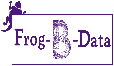 Iteration 2
Setting up a cluster with at least 2 slave nodes.
Running Mahout on Hadoop systems and Mlib on spark systems
Perform unstructured text processing search on all 3 machines
Perform classification on both the clusters
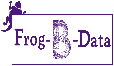 Iteration 3 & 4
Iteration 3:
Using K-means clustering on all 3 machines

Iteration 4:
Using K-means clustering to create recommendation systems from large datasets on all 3 machines
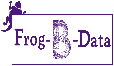 Our Accomplishments till date
Iteration 1
 40% Iteration 2
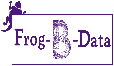 Our Christmas Break Plans
Making the cluster work!
 Run all the tests in the cluster
 Unstructured text processing search on the cluster
 Plan and gather data for our recommendation system
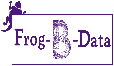